Ответственность за неисполнение (ненадлежащее) исполнение контрактов

Богданова Мария Сергеевна

Начальник отдела правовой работы
Департамента государственных закупок Свердловской области
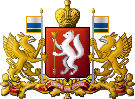 Ответственность по контракту
В контракт включается обязательное условие об ответственности заказчика и поставщика (подрядчика, исполнителя) за неисполнение или ненадлежащее исполнение обязательств, предусмотренных контрактом (ч. 4 ст. 34 Закона о контрактной системе).
Не включение в проект контракта указанных условий, влечет наложение на должностных лиц Заказчика административного штрафа в размере 3 000 руб. в соответствии с ч.4.2. ст.7.30. КоАП РФ
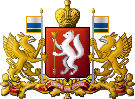 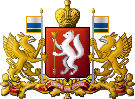 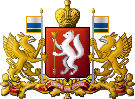 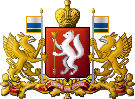 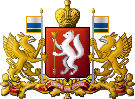 Пример № 1: Цена контракта составляет 500 000 руб., дата поставки товара по контракту – 1 сентября 2020 года, по факту товар поставлен - 20 сентября 2020 года. Количество дней просрочки – 19 (с 2 сентября 2020 года по 20 сентября 2020 года).
Расчет пени за полный период: 500 000 руб. x 19 x 4,25% х 1/300 = 1 345,83 руб.

Пример № 2: Цена контракта составляет 500 000 руб. В срок, установленный контрактом, работы выполнены только на сумму 200 000 руб.
В этом случае расчет будет следующим: (500 000 руб. – 200 000 руб.). x (4,25% x 1/300) х 19 (с 2 сентября 2020 года по 20 сентября 2020 года) = 807,50 руб.


Пример № 3: Цена контракта на поставку товара составляет 500 000,00 рублей. Поставщик допустил просрочку поставки на 60 дней, при этом на момент просрочки успел поставить товар на общую сумму 150 000,00 рублей, что подтверждается надлежаще оформленными документами о приемке поставленного товара.

Путем подсчетов установлено, что в первые 40 дней просрочки ключевая ставка Центрального банка Российской Федерации составляла 7,75%, однако, изменилась и в оставшиеся 20 дней просрочки составила 7,5%, при этом исполнение контракта в части приемки со стороны заказчика не производилось.

Сумма неустойки подлежащей взысканию с поставщика определяется в следующем порядке:

1. (500 000,00 – 150 000,00) х (1/300 х 7,75%) х 40 = 350 000,00 х (1/300 х 7,75%) х 40 = 3 616,67 руб.

2. (500 000,00 – 150 000,00) х (1/300 х 7,5%) х 20 = 350 000,00 х (1/300 х 7,5%) х 20 = 1 750,00 руб.

3. 3 616,67 + 1 750,00 = 5 366,67 руб.
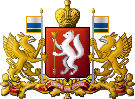 1. Если заказчик расторгает контракт в одностороннем порядке, пени нужно начислять до момента его прекращения. Помимо пени за нарушение сроков можно взыскать штраф за нарушение, которое стало основанием для расторжения контракта (п. 36 Обзора судебной практики, утвержденного Президиумом Верховного Суда РФ 28.06.2017).

2. В расчет пени не входят дни, в которые заказчик осуществлял приемку товара, работы (ее результата), услуги, а также дни, потребовавшиеся для оформления ее результатов, если контракт не содержит других условий (Письмо Минфина России от 16.03.2020 № 24-03-07/19771).

3. Если контракт заключен по итогам закупки с неопределенным объемом, то расчет неустойки следует осуществлять от максимального значения цены контракта (Письмо Минфина России от 25.10.2019 № 24-03-07/82359).
 
4. Если контрактом предусмотрены отдельные этапы исполнения, то с 01.04.2020 пени начисляются в соответствии с ч. 7 ст. 34 Закона о контрактной системе в редакции Федерального закона от 01.04.2020 № 98-ФЗ. Это связано с тем, что данное положение как норму прямого действия нужно применять независимо от установленных условий контракта (Письмо Минфина России от 25.05.2020 N 24-03-07/43322).
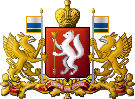 5. Особенности системы налогообложения. Если сумма включает НДС, расчет должен его учитывать (Постановление Президиума ВАС РФ от 22.09.2009 № 5451/09 по делу № А50-6981/2008-Г-10). Если сторона применяет специальный налоговый режим, например УСН, то сумма рассчитывается без учета налогов (Постановление Арбитражного суда Московского округа от 27.03.2015 № Ф05-1474/2015 по делу № А40-20035/14).

6. Течение сроков просрочки начинается на следующий день после даты предполагаемого исполнения. Например, если срок исполнения обязательства установлен 20 августа, то срок просрочки начинает течь с 21 августа. Или если установлен 10-дневный срок на ответ с момента обращения, которое поступило 15 августа, то 10 дней начинают течь с 16 августа. 

7. Если срок исполнения установлен в часах, то при расчете нужно учитывать следующее условие: 1 час = 1/24 дня (Письмо Минфина России от 11.12.2014 № 02-02-04/63862).

8. День фактического исполнения нарушенного обязательства включается в период просрочки (п. 65 Постановления Пленума Верховного Суда РФ от 24.03.2016 № 7).

9. При расчете количества дней просрочки учитывайте все дни: и выходные, и праздничные.
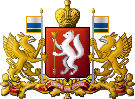 10. Приказом Департамента государственных закупок Свердловской области № 226-ОД от 07.10.2020 утверждено типовое условие по ответственности сторон в новой редакции.

Обязательно к применению с 09.11.2020
Административная ответственность Заказчика 
(ст. 7.32.5 КоАП РФ)
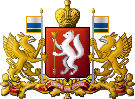 Нарушение должностным лицом Заказчика срока и порядка оплаты товаров (работ, услуг) при осуществлении закупок, в том числе неисполнение обязанности по обеспечению авансирования, предусмотренного государственным или муниципальным контрактом, влечет наложение административного штрафа в размере от 30 000 до 50 000 рублей.

Совершение административного правонарушения, должностным лицом, ранее подвергнутым административному наказанию за аналогичное административное правонарушение, - влечет дисквалификацию на срок от 1 года до 2 лет.
Контрольные органы привлекают к административной ответственности при своевременном доведении бюджетных ассигнований. В случае, если будет установлено, что несвоевременная оплата по контракту связана с несвоевременным распределением, отзывом либо доведением до распорядителей или получателей бюджетных средств бюджетных ассигнований, ГРБС может быть привлечено к ответственности по ст.15.15.11 КоАП РФ (ответственность за несвоевременные распределение, отзыв либо доведение до распорядителей или получателей бюджетных средств бюджетных ассигнований и (или) лимитов бюджетных обязательств).
Отсутствие денежных средств, в том числе в связи с неполучением финансирования из соответствующего бюджета, не является основанием для освобождения покупателя (заказчика) от выполнения гражданско-правовой обязанности по оплате ТРУ.
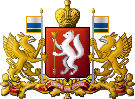 Списание неустойки 
Постановление Правительства РФ от 04.07.2018 № 783
Начисленные, но не списанные и неуплаченные неустойки 
за обязательства 2015, 2016 и 2020
1
+
в 2015, 2016 и 2020 годах изменены по соглашению сторон условия о сроке, 
цене, количестве ТРУ
по контрактам обязательства исполнены в полном объеме
2
или
в 2020 году обязательства не были исполнены в полном объеме в связи с возникновением не зависящих от поставщика (подрядчика, исполнителя) обстоятельств, повлекших невозможность исполнения контракта в связи с распространением новой коронавирусной инфекции
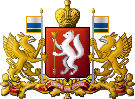 Списание неустойки 
Постановление Правительства РФ от 04.07.2018 № 783
Если общая сумма начисленных и неуплаченных неустоек (штрафов, пеней) не превышает
 5 % ЦК
Списание неустоек в
полном объеме
1
Если общая сумма начисленных и неуплаченных неустоек (штрафов, пеней) > 5 % ЦК, но составляет не более 20 % ЦК, 
и
при условии уплаты 50 % неуплаченной неустойки до 01.01.2021
2
Списание 50% неустоек
Если неуплаченные неустойки начислены вследствие неисполнения обязательств по контракту в связи с распространением новой коронавирусной инфекции
3
Списание неустоек в полном объеме
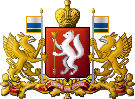 Списание неустойки 
Постановление Правительства РФ от 04.07.2018 № 783
Списание начисленных и неуплаченных сумм неустоек (штрафов, пеней) осуществляется на основании учетных данных заказчика, имеющих документальное подтверждение.
Заказчик в целях списания начисленных и неуплаченных сумм неустоек (штрафов, пеней) обеспечивает сверку расчетов с поставщиком (подрядчиком, исполнителем) по начисленным и неуплаченным суммам неустоек (штрафов, пеней).
Основания для принятия решения о списании суммы неустоек при наличии документа о подтвержденных сторонами контракта расчетах по начисленной и неуплаченной сумме неустоек
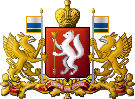 Если общая сумма начисленных и неуплаченных неустоек (штрафов, пеней) не превышает
 5 % ЦК
Исполнение поставщиком (П., И.) обязательств (за исключением гарант.обязательств) по контракту в полном объеме в 2015, 2016 или 2020 году, подтвержденное актом приемки или иным документом
1
Если общая сумма начисленных и неуплаченных неустоек (штрафов, пеней) > 5 % ЦК, но составляет не более 20 % ЦК, 
и при условии уплаты 50 % неуплаченной неустойки до 01.01.2021
2
В дополнение к вышеперечисленному + информация администратора доходов бюджета о зачислении уплаченных поставщиком (П., И.) сумм неустоек в бюджет (если начисленная и неуплаченная сумма неустоек возникла перед заказчиком)
Если неуплаченные неустойки начислены вследствие неисполнения обязательств по контракту в связи с распространением новой коронавирусной инфекции
Исполнение (при наличии) поставщиком (П., И.) обязательств по контракту в 2020 году, подтв. актом приемки или иным док. + обоснование обстоятельств, повлекших невозможность исполнения
контракта в связи с COVID-19, представленное поставщиком (П.,И.) в письменной форме с приложением подтверждающих документов (при наличии)
3
Основания для принятия решения о списании суммы неустоек при наличии документа о подтвержденных сторонами контракта расчетах по начисленной и неуплаченной сумме неустоек
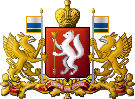 В случае если поставщик (П., И.) не подтвердил наличие начисленной и неуплаченной суммы неустоек
Принятие решения о ее списании не допускается
Срок списания неустоек (оформления решения) : 10 дней со дня осуществления сверки расчетов с поставщиком (П., И.) по начисленной и неуплаченной сумме неустоек (при наличии всех оснований и документов)
При наличии оснований и документов
Решение о списании начисленной и неуплаченной суммы неустоек принимается комиссией по поступлению и выбытию активов, созданной заказчиком в целях подготовки решений о списании начисленных и неуплаченных сумм неустоек ), и оформляется внутренним распорядительным документом заказчика
Заказчик в течение 20 дн. со дня принятия решения направляет поставщику (П., И.) в письменной форме уведомление о списании суммы неустоек по контрактам с указанием ее размера по форме согласно приложению.
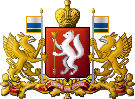 Неприменение части 42.1 статьи 112 Закона о контрактной системе может быть истолковано как неосновательное обогащение лица, понесшего убытки (Письмо Минфина России от 19.06.2020 № 24-03-08/53032).

Наличие спора относительно начисленной неустойки не может трактоваться как условие, препятствующее списанию, поскольку данная антикризисная мера установлена специально для защиты поставщиков (подрядчиков, исполнителей) по государственным контрактам (определения ВС РФ от 31.07.2018 № 305-ЭС18-5984 по делу № А40-167219/2017, от 14.08.2018 № 305-ЭС18-5712 по делу № А40-179525/2017, от 30.10.2018 № 305-ЭС18-10724 по делу № А41-83159/2017, № А40-240849/2019).

Признание распространения новой коронавирусной инфекции обстоятельством непреодолимой силы не может быть универсальным для всех категорий должников, независимо от типа их деятельности, условий ее осуществления, в том числе региона, в котором действует организация, в силу чего существование обстоятельств непреодолимой силы должно быть установлено с учетом обстоятельств конкретного дела (в том числе срока исполнения обязательства, характера неисполненного обязательства, разумности и добросовестности действий должника и т.д.).
Спасибо за внимание